Cloudy
Accurate simulation of physical processes at the atomic & molecular level
“universal fitting formulae” to atomic processes fail when used outside realm of validity, and are not used
Assumptions:  
energy is conserved
(usually) atomic processes have reached steady state
Limits:
Kinetic temperature 2.7 K < T < 1010 K
No limits to density (low density limit, LTE, STE)
Radiation field 10 m to 100 MeV
Simultaneous solution of
Gas ionization
From ionization balance equations
Chemistry
Large network based on UMIST
Gas kinetic temperature
Heating and cooling
Grain physics
Charging, CX, photoejection, quantum heating
The observed spectrum
Radiative transport
Cloudy and its physics
Osterbrock & Ferland 2006, Astrophysics of Gaseous Nebulae and Active Galactic Nuclei, 2nd edition (AGN3)
Ferland+2013, Rev Mex 49, 137, The 2013 Release of Cloudy
Ferland 2003, ARA&A, 41, 517, Quantitative Spectroscopy of Photoionized Clouds
Some applications to astronomy
Hamann & Ferland, ARA&A, 37, 487,  Elemental Abundances in Quasistellar Objects: Star Formation and Galactic Nuclear Evolution at High Redshifts
Ferland 2001, PASP, 113, 41, Physical Conditions in the Orion H II Region

And the ~200 papers that cite its documentation each year
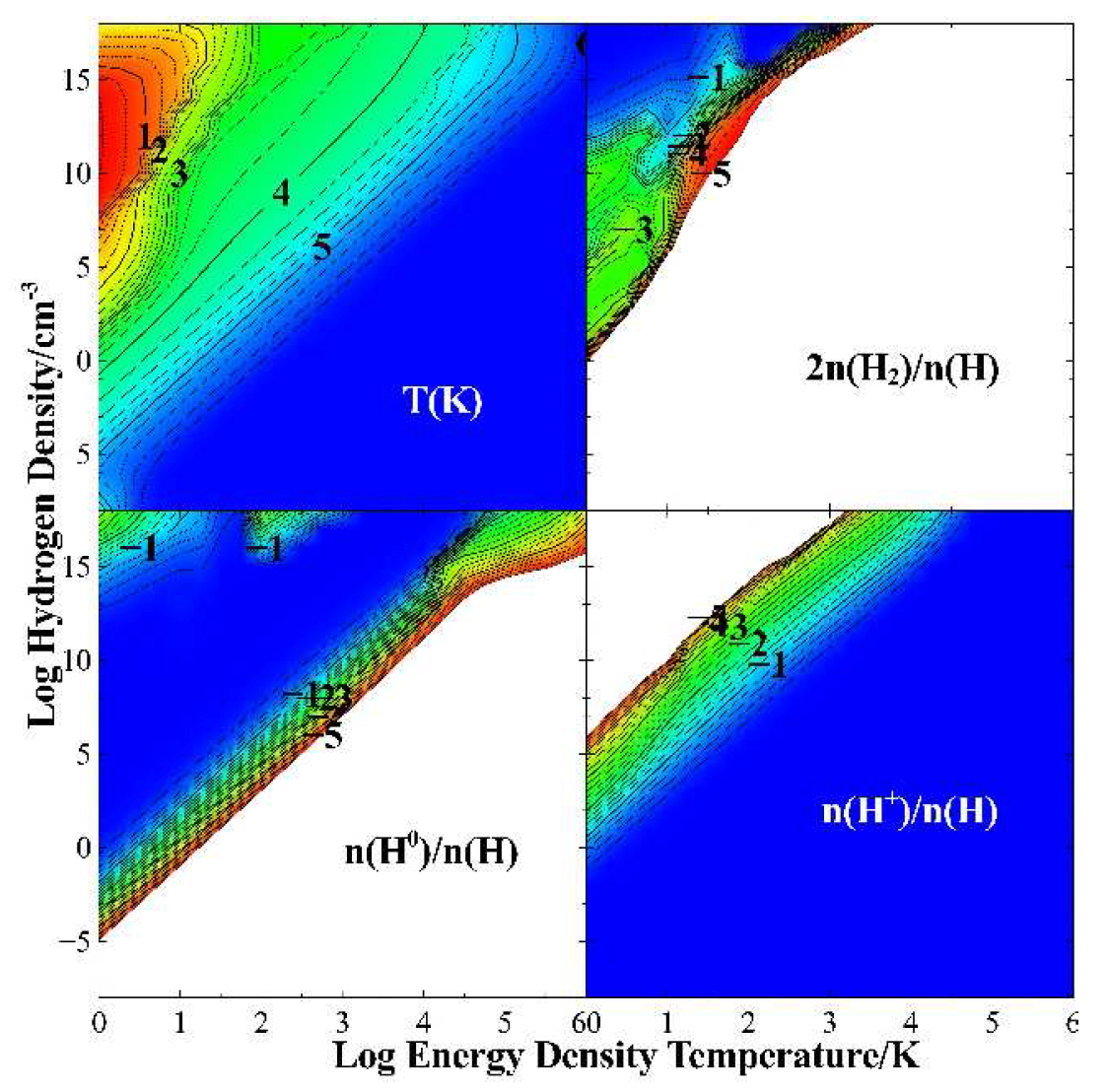 2012 Cloudy workshop
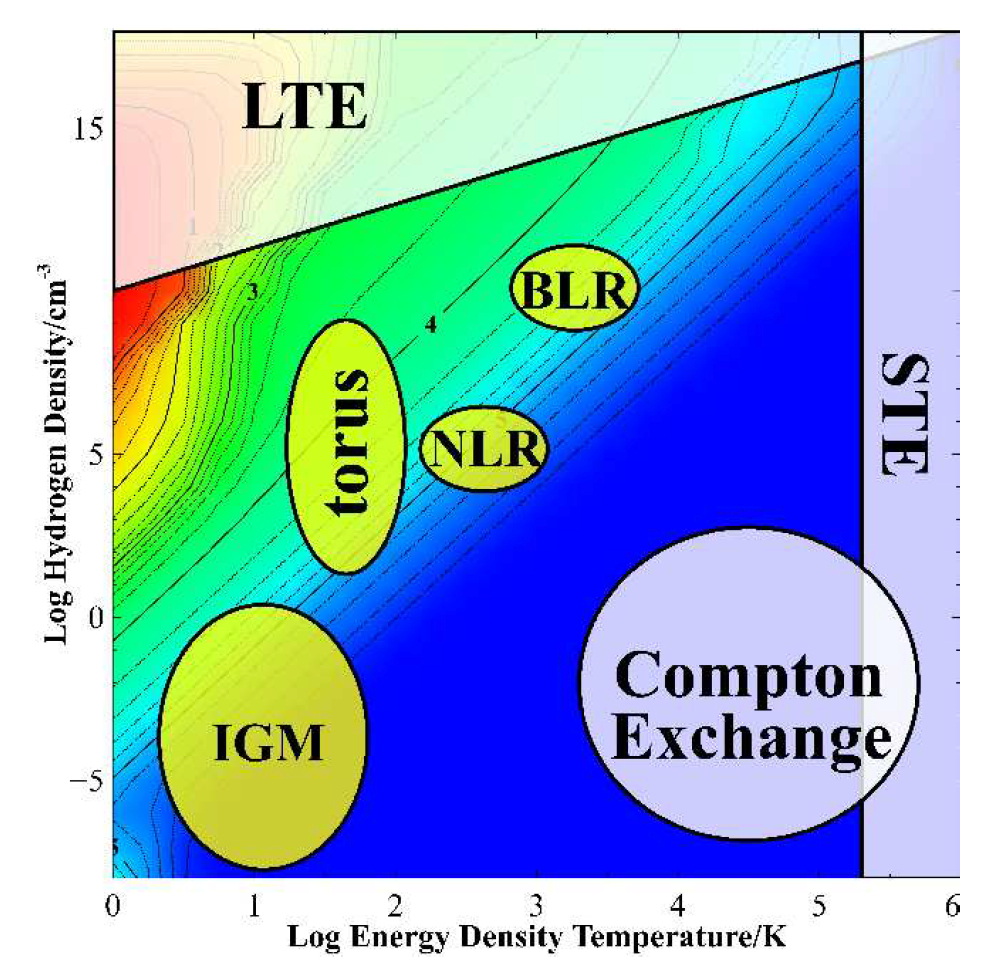 Open source since 1978
All versions, all data, on svn at nublado.org

You are most welcome to help!
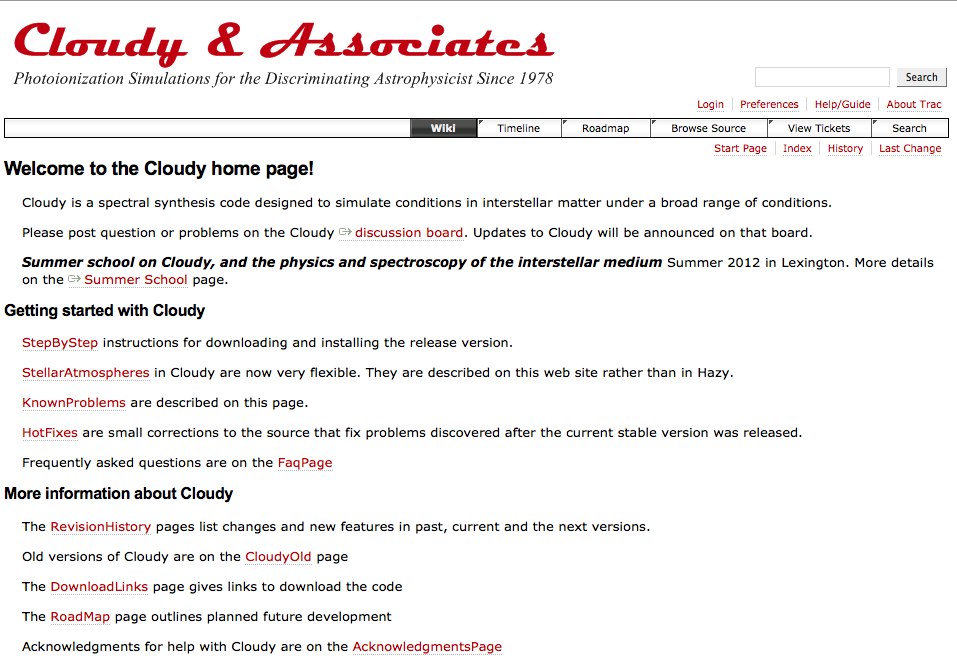 https://www.nublado.org/
[Speaker Notes: Lots of information about Cloudy]
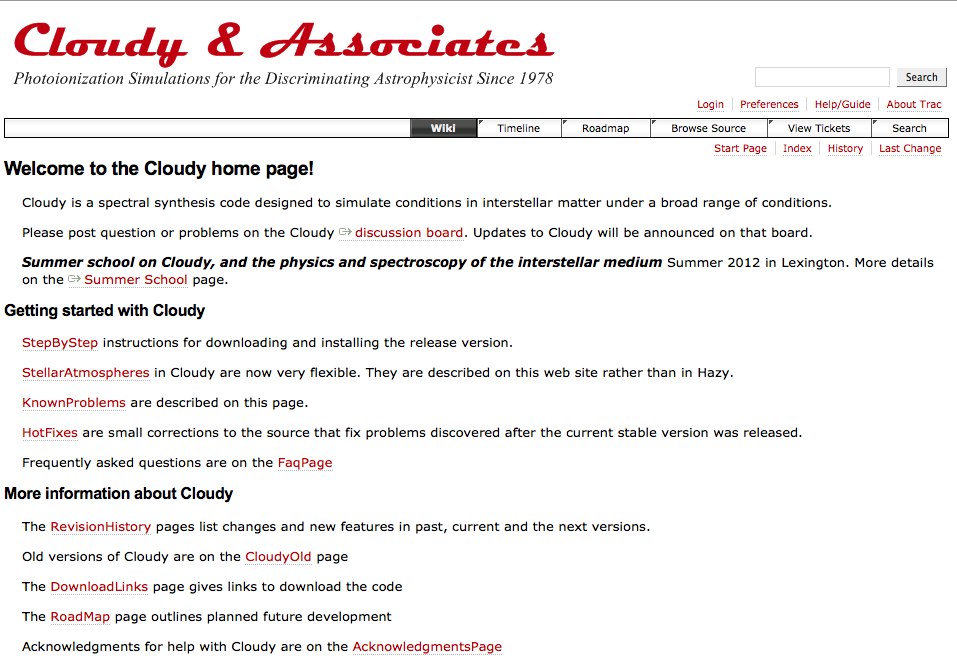 https://www.nublado.org/
[Speaker Notes: How to download]
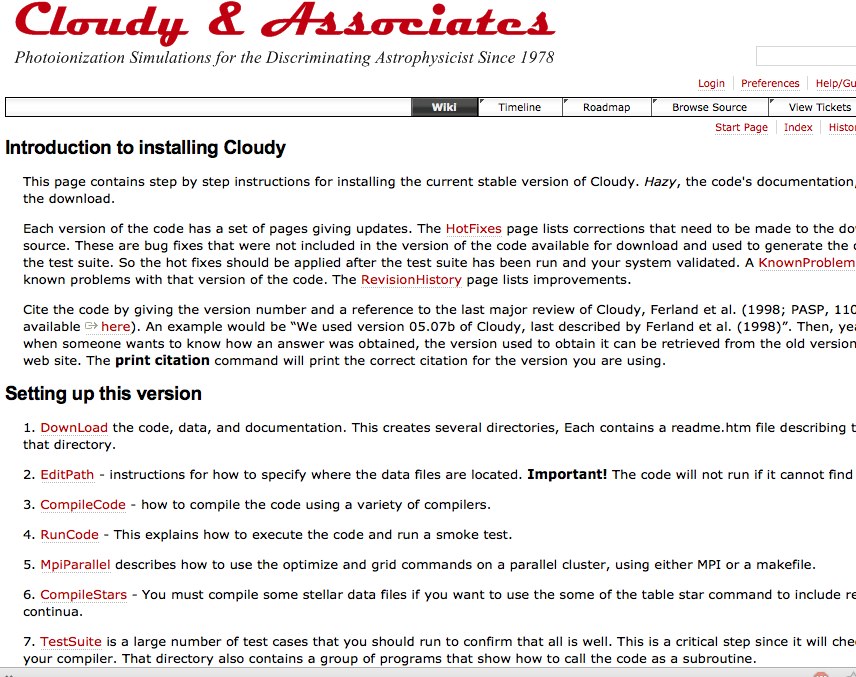 2012 Cloudy workshop
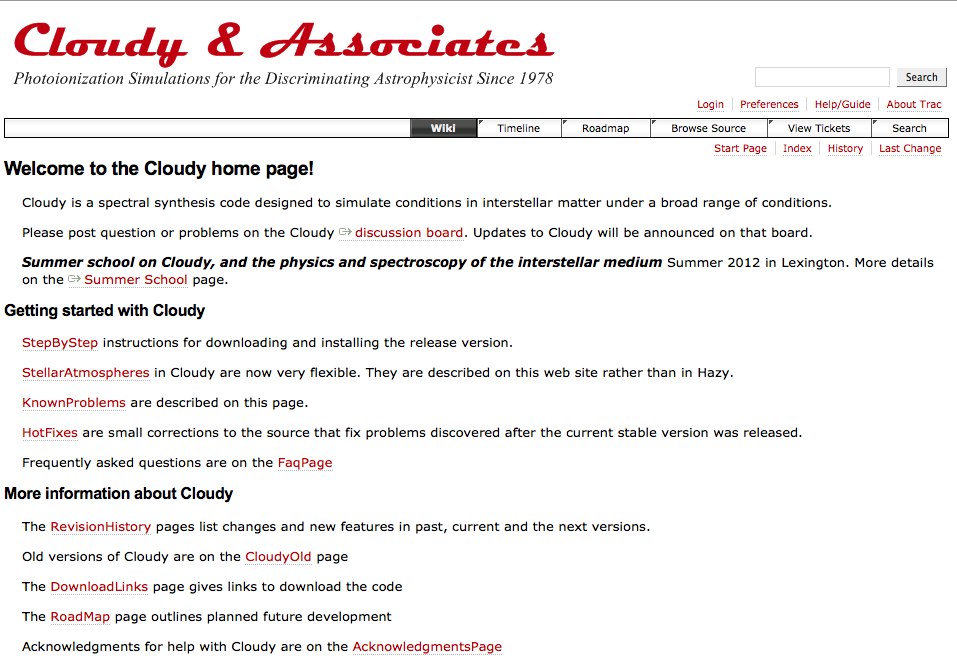 https://www.nublado.org/
Where to go for help
https://groups.yahoo.com/neo/groups/cloudy_simulations/info
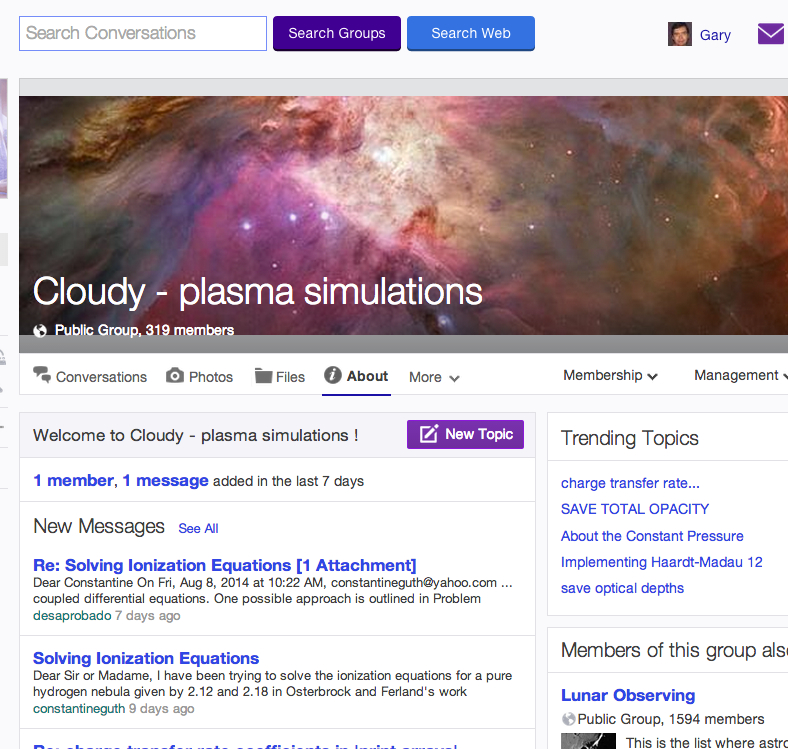 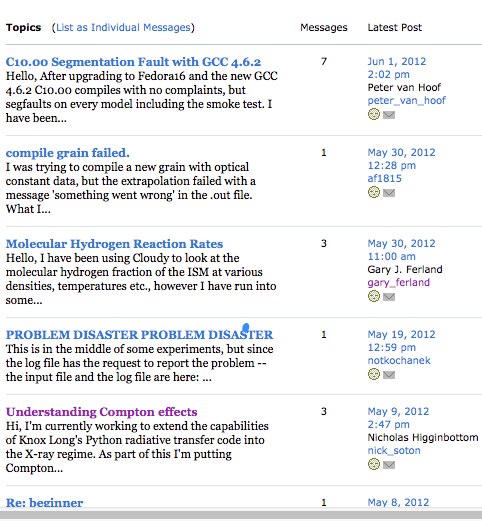 2012 Cloudy workshop
Documentation
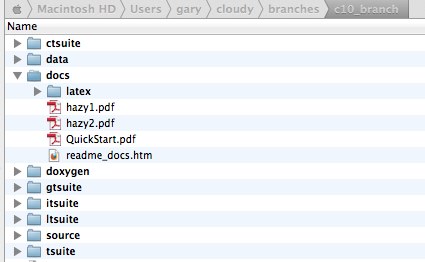 Quick start guide
Hazy 1, all commands
Hazy 2, description of output, comparison with observations
Hazy 3, not compiled, badly out of date, some physics is described there
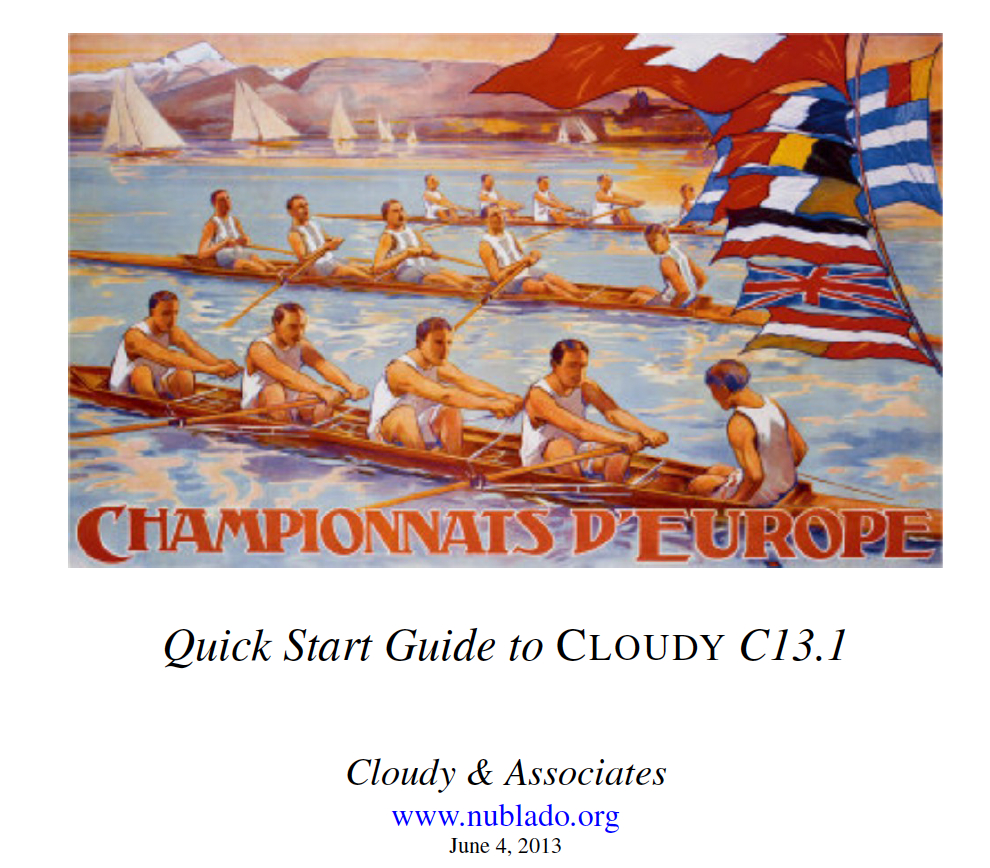 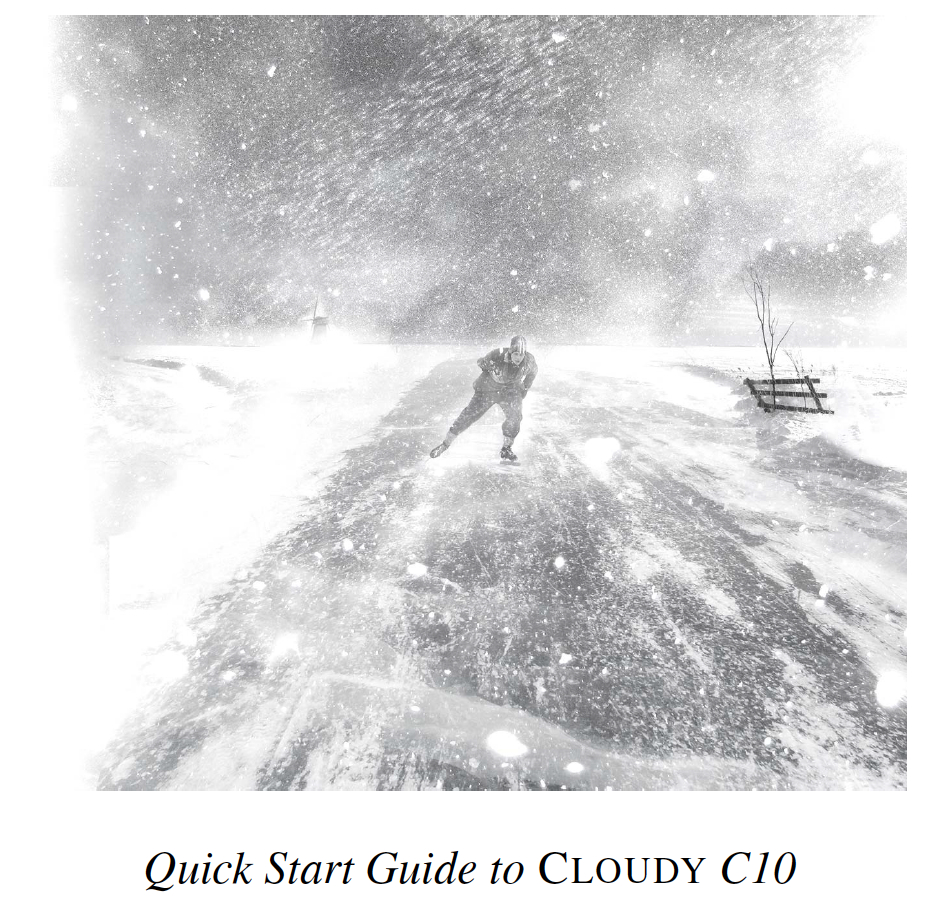 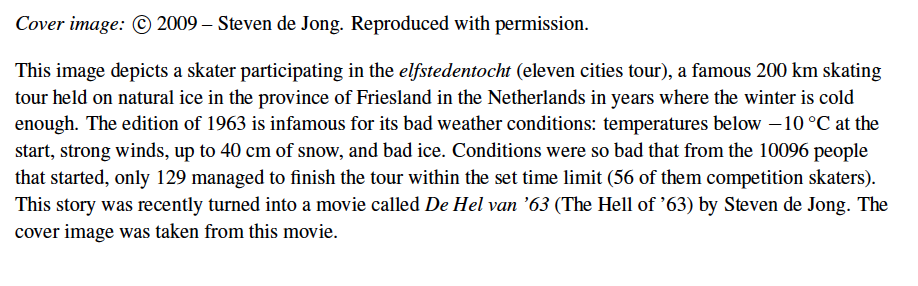 The test suite
Fully tests the code after any changes
“Monitors” allow automatic comparison of current with previous results
Provides examples of how to use Cloudy
But may include extraneous commands for testing
Useful examples of how to set up a simulation
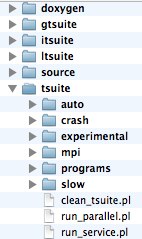 Running cloudy
“run” file containspath-to-cloudy.exe -r $


If file “model.in” contains input, then
run  model &
Produces output “model.out”
Minimum to run Cloudy
Must specify
SED – shape of the radiation field
Flux of photons per unit area
Gas density
May specify
Gas composition, grains (grain-free solar by default)
Gas equation of state (often constant density)
Stopping criterion, often physical thickness
Parameters – the SED
Quick start guide Chapter 5
Hazy 1, Chapters 4, 6

Can be specified as a fundamental shape such as a blackbody

Generally entered as table of points
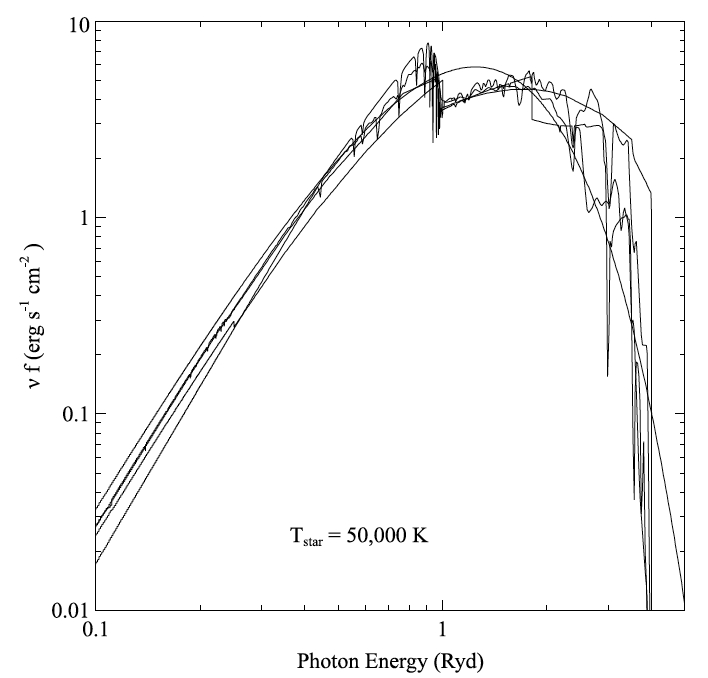 SED brightness – the intensity case
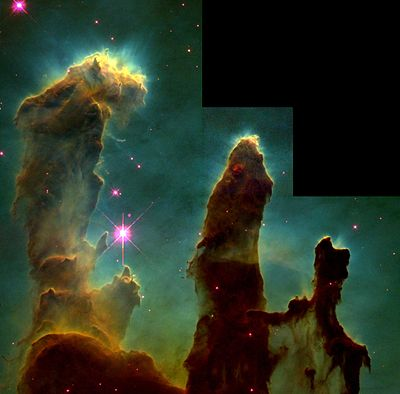 Specify ϕ(H) – photons per unit area
The “intensity case” 
predicts emission per unit area
Inner radius of cloud does not need to be specified
[Speaker Notes: Show cartoon of cylinder viewed edge on, ray through it, limb brightening]
SED brightness – the luminosity case
Specify Q (H) – photon luminosity
Inner radius of cloud must be specified, sincef(H) = Q(H) / 4p r2
predicts emission line luminosities
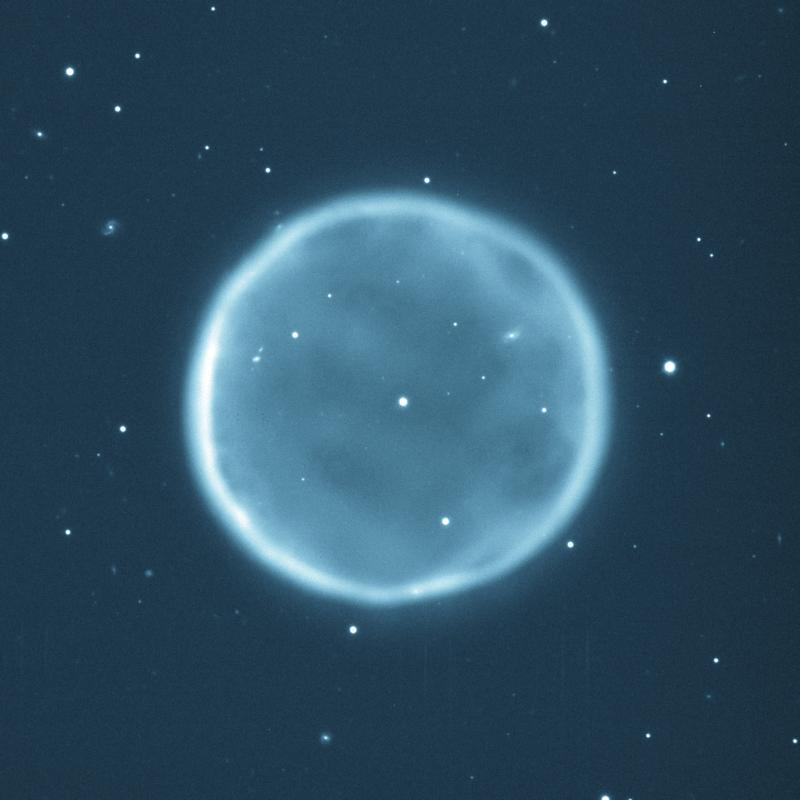 The “main output”
The *.out file created when code is executed
QSG 7.1  &  Hazy 2 Chapter 1
Gas & grain composition
Physical conditions in first and last zone
Emission line spectrum
Mean quantities

Cloudy is designed to be autonomous and self aware
Will generate notes, cautions, or warnings, is conditions are not appropriate.
“Save” output
Requested with various “save” commands
Hazy 1 Section16.35 and later
The main way the code reports its results
The Orion H II Region
Based on Baldwin, Ferland, Martin+91 model
Layer in hydrostatic equilibrium
Only the H II region (so faster)
Cloudy / tsuite / auto / orion_hii_open.in
2012 Cloudy workshop
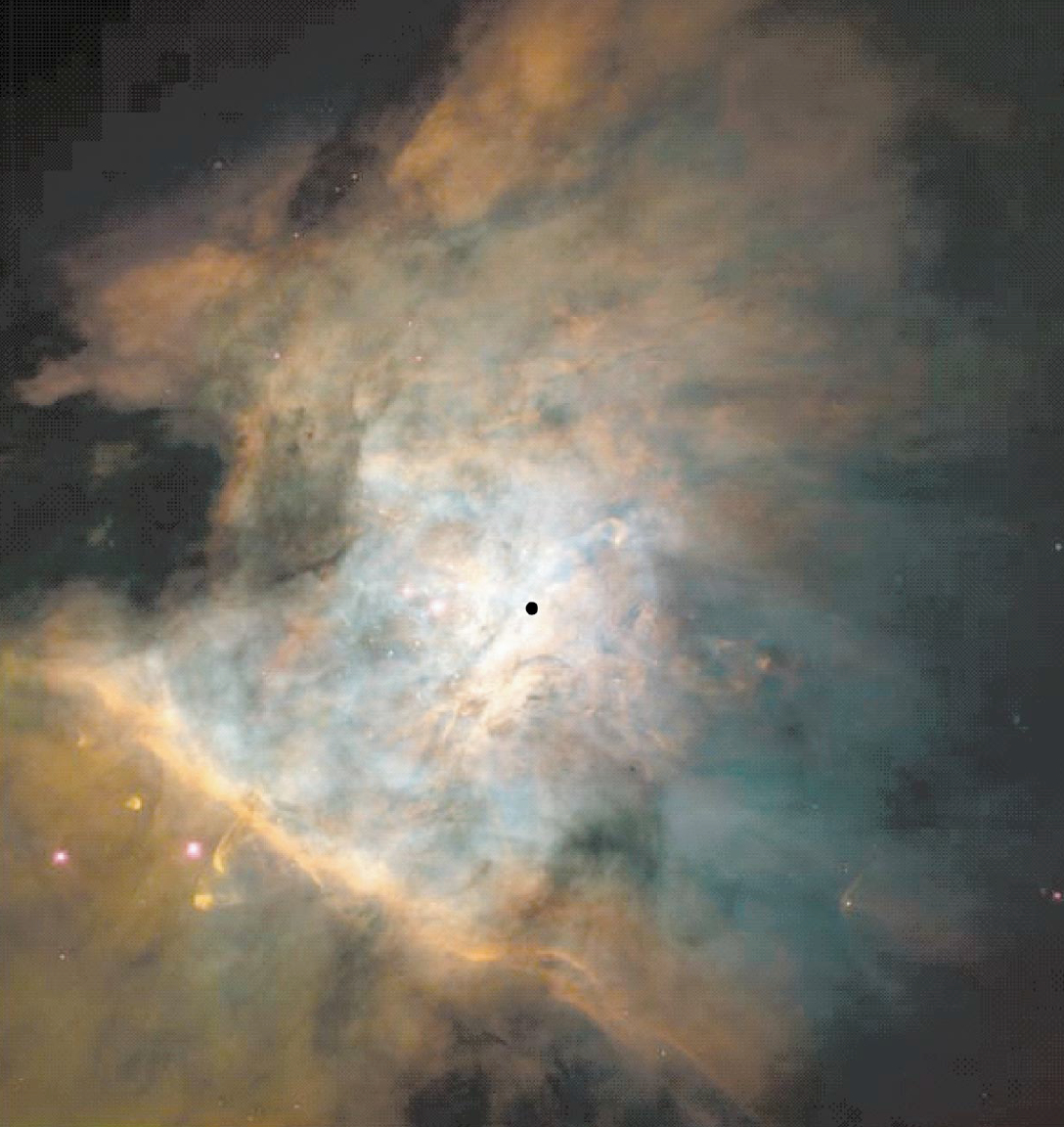 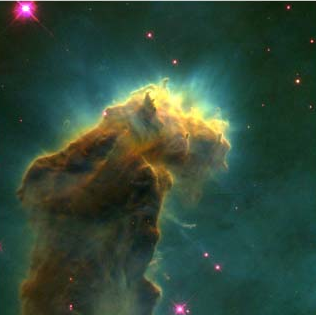 2012 Cloudy workshop
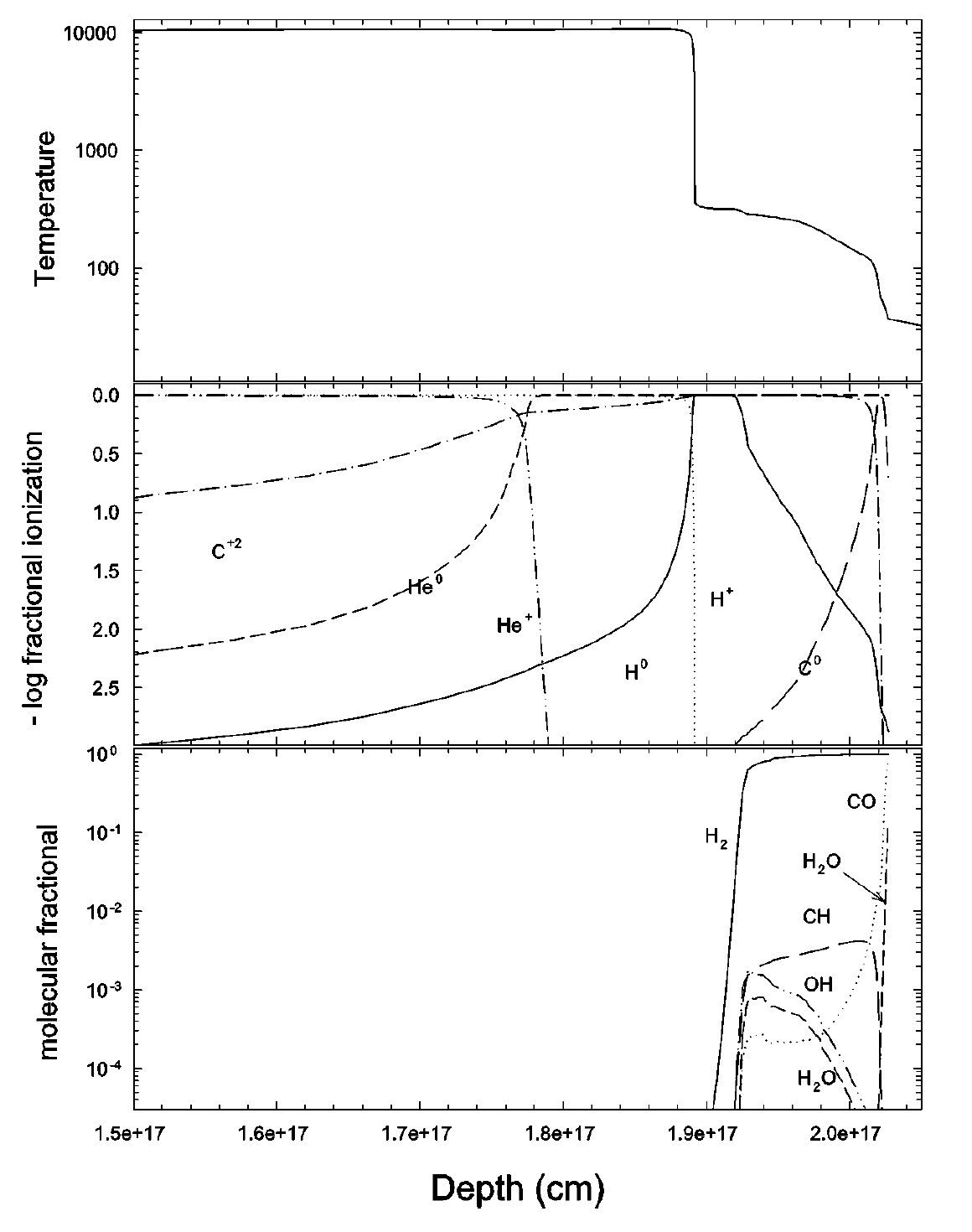 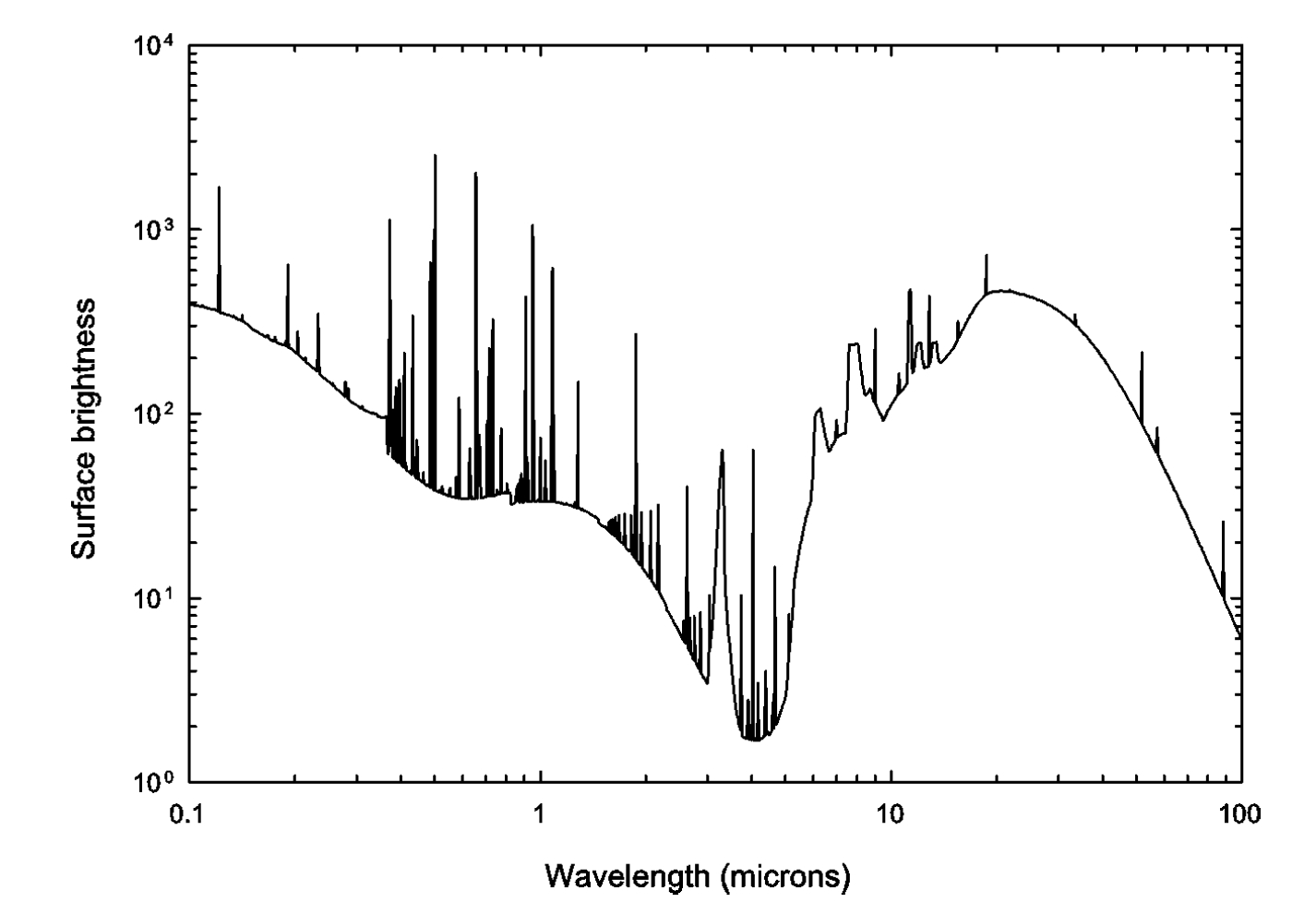 [Speaker Notes: Predicted spectrum
Lots of emission lines
PAH emission
Thermal dust emission

From study of spectra
Find abundances, -> dust survives in ionized gas because Al, Ca, Fe, Si abundances are depleted  (PAHs are destroyed)]
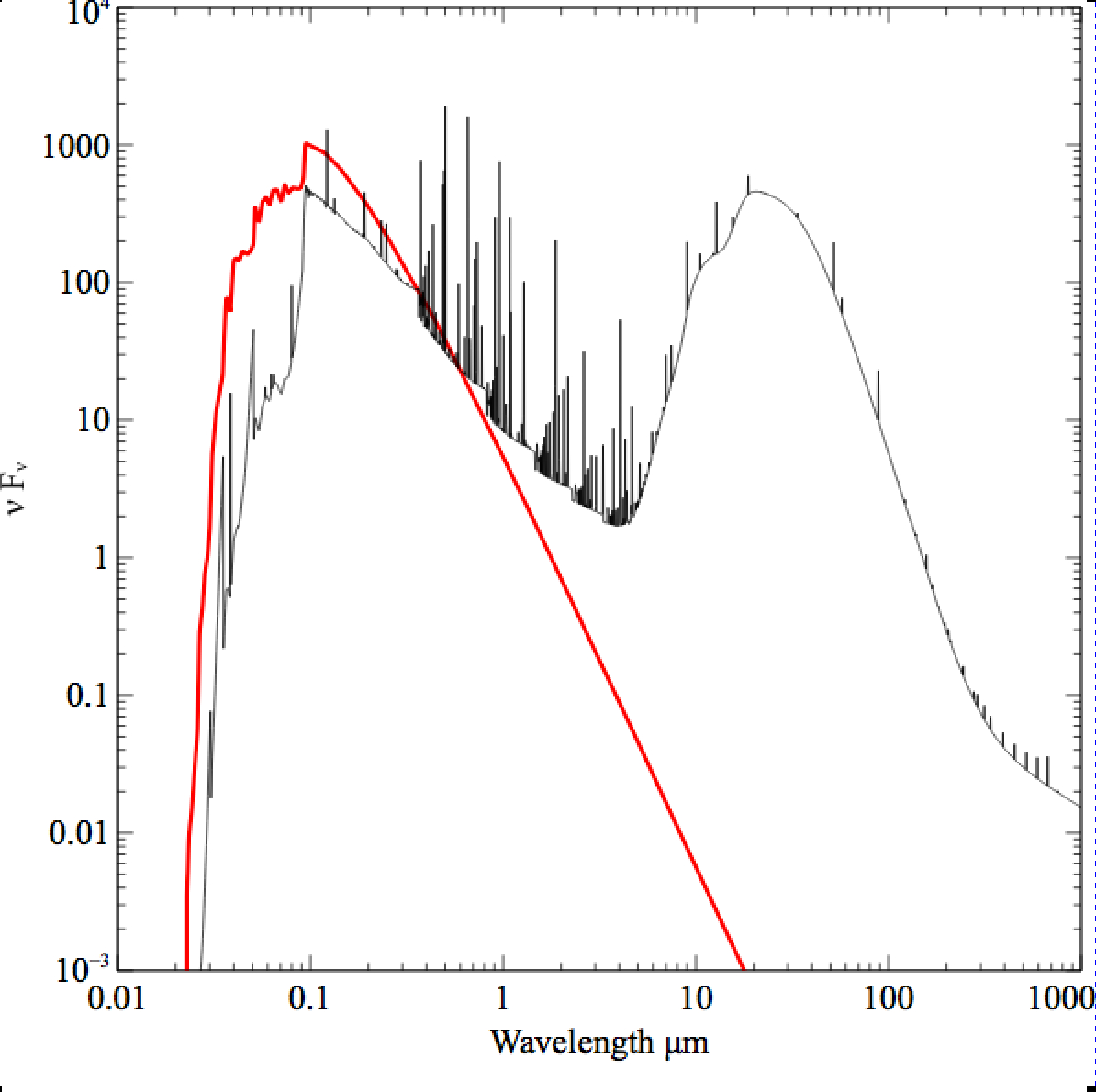 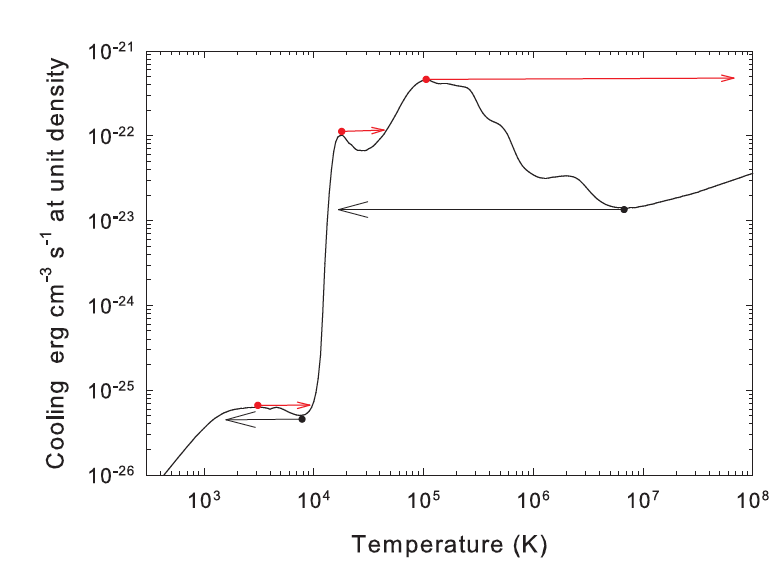 [Speaker Notes: Something sets a heating rate

Three temperatures possible but only two are stable]
Minimum to run Cloudy
Must specify
SED – shape of the radiation field
Flux of photons per unit area
Gas density
May specify
Gas composition, grains (solar by default)
Gas equation of state
Stopping criterion
Parameters – the SED
Quick start guide Chapter 5
Hazy 1, Chapters 4, 6

Can be specified as a fundamental shape such as a blackbody

Generally entered as table of points
SED brightness – the intensity case
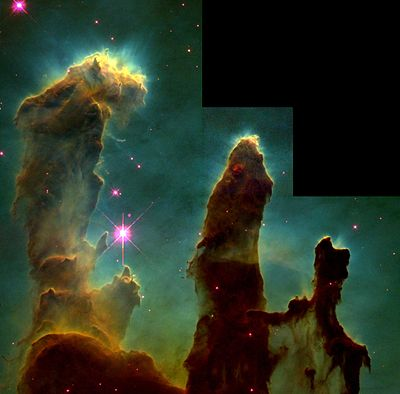 Specify ϕ(H) – photons per unit area
The “intensity case” 
predicts emission per unit area
Inner radius of cloud does not need to be specified
[Speaker Notes: Show cartoon of cylinder viewed edge on, ray through it, limb brightening]
SED brightness – the luminosity case
Specify Q (H) – photon luminosity
Inner radius of cloud must be specified, sinceϕ(H) = Q(H) / 4π r2
predicts emission line luminosities
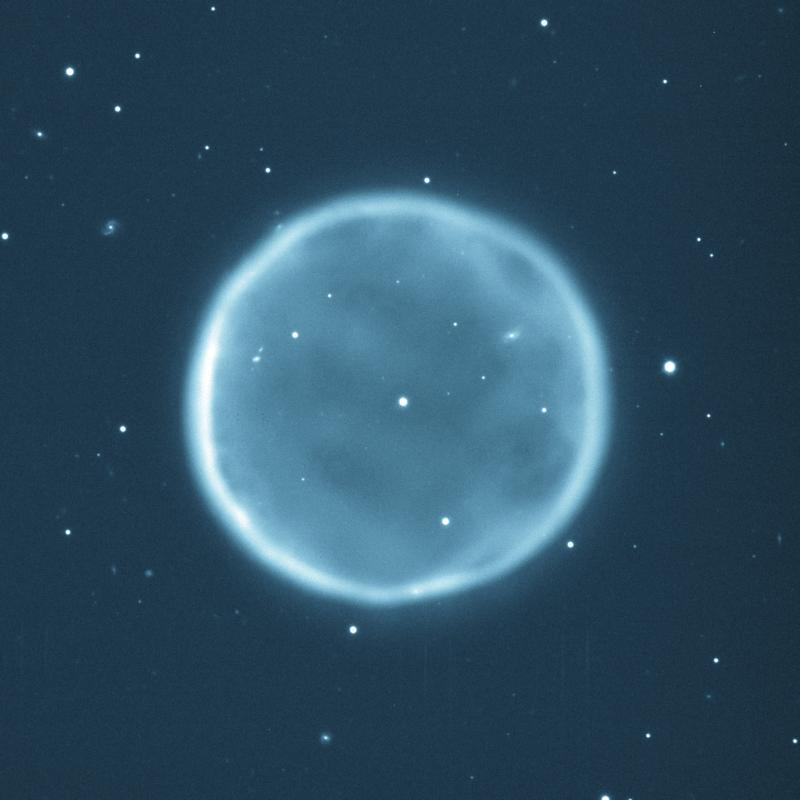 Cloud density
“hden” command
Constant density by default
Other equations of state possible
Composition
Solar, no grains, by default
Other standard mixes possible
Open vs closed geometry Hazy 2.3
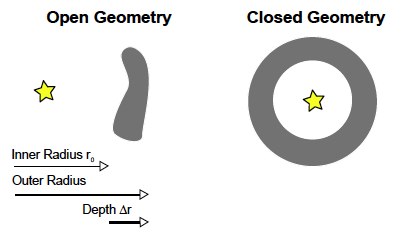 2014 Cloudy workshop
Covering and filling factors
Covering factor
AGN3 …
Filling factor, how to do clumps	
AGN3, hazy1
2014 Cloudy workshop
Strömgren length
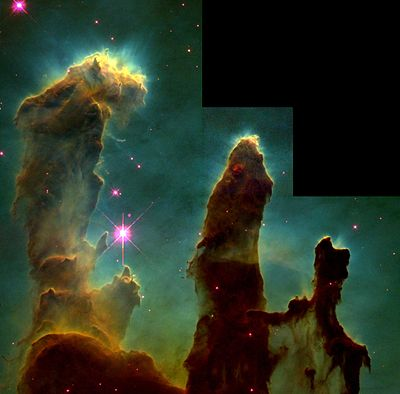 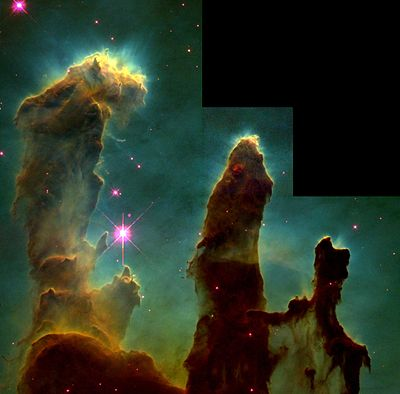 2014 Cloudy workshop
Strömgren length
Number of ionizing photons entering layeris balance bynumber of recombinations along it
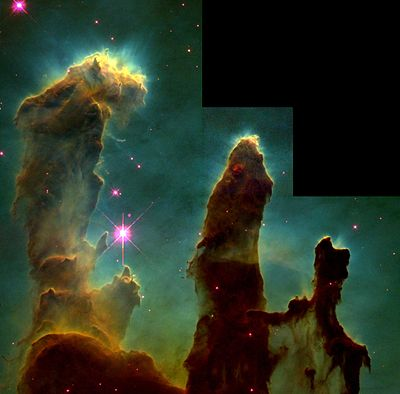 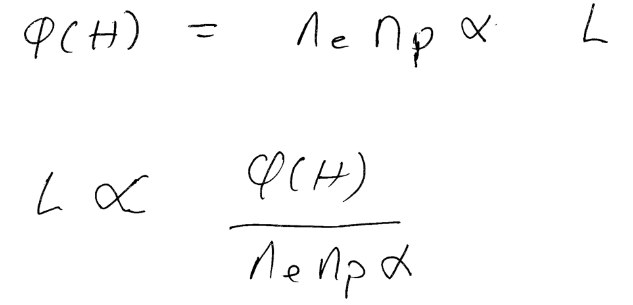 2014 Cloudy workshop
Matter vs radiation bounded
SL is for radiation bounded, there is an I front
Show Abell sphere – matter bounded,
So phi(H) > SL equation
Show pics, give section in AGN3
Beyond the H+ layer
Little H+ ionizing radiation getspast the H+ layer
Deeper regions are atomic or molecular
Also cold and produce little visiblelight
Large extinction due to dust
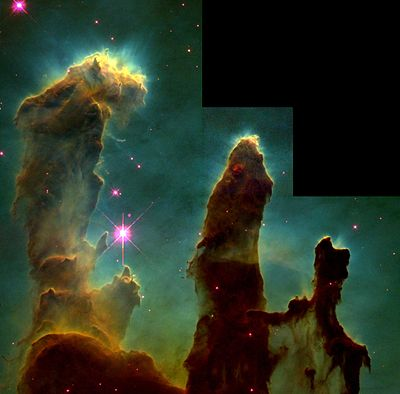 2014 Cloudy workshop
Clumping
Filling factors, when clumps smaller than photon scale length
Osterbrock & Flather 1957
Add together distinct clouds, when clumps larger than photon scale length
Balwin+ 1995 ApJ 455, L119+
Volume elements in larger structures
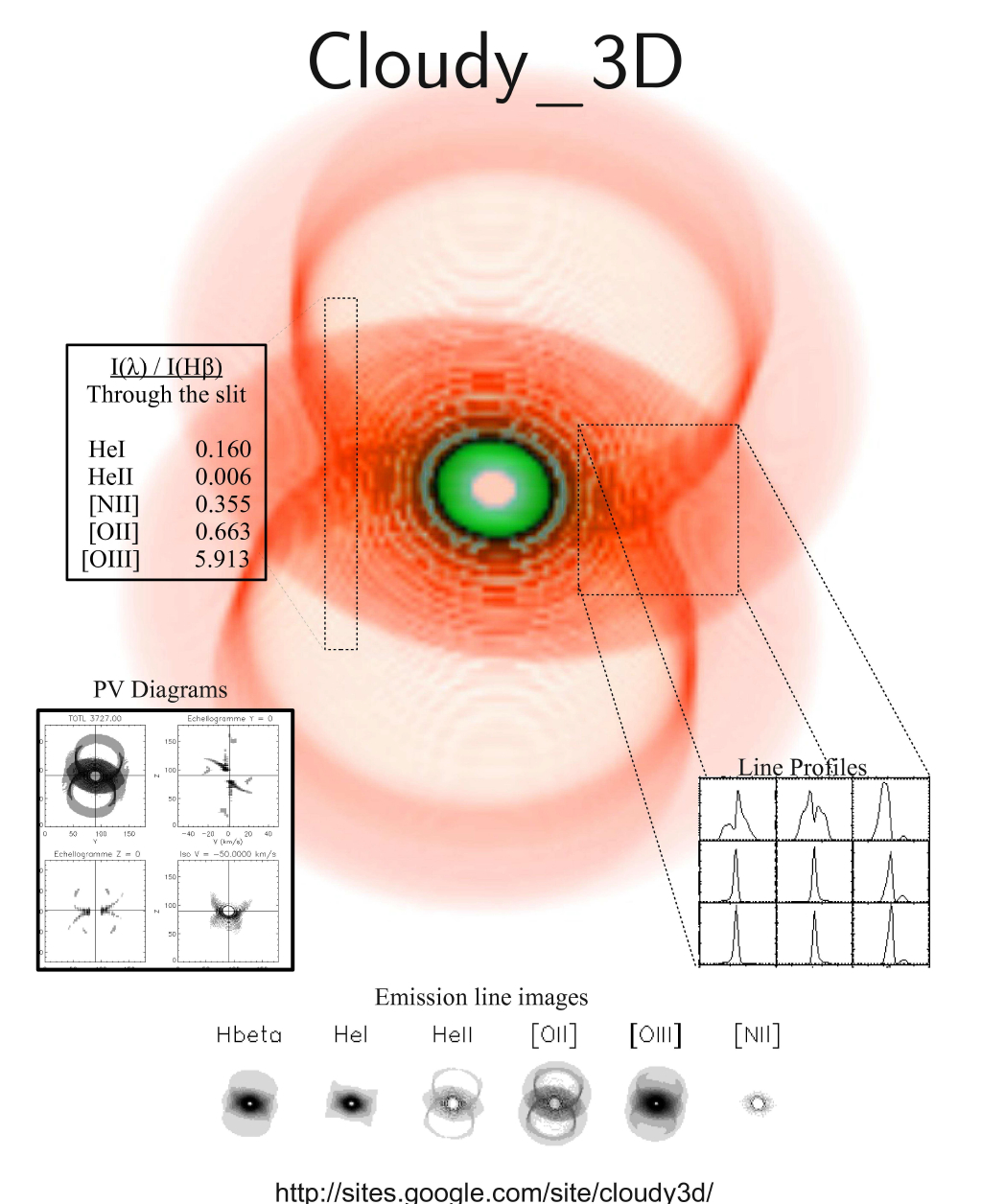